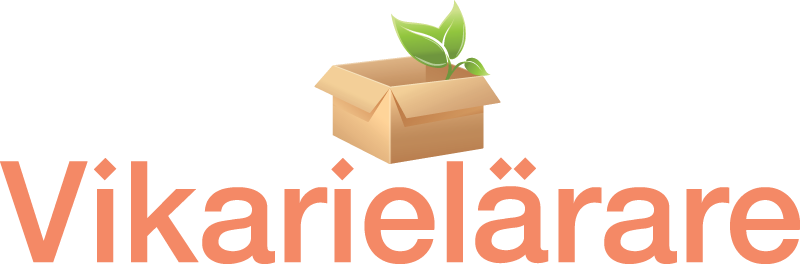 Källkritik
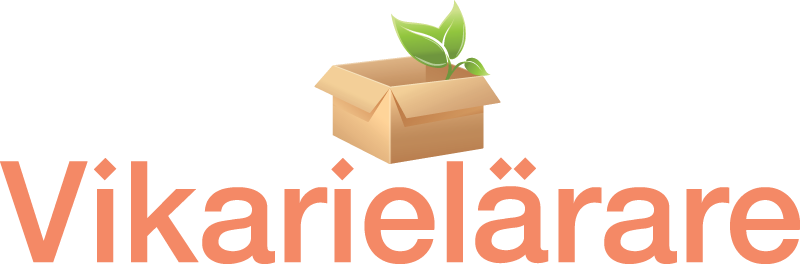 Vad är källkritik?
Vad är källkritik?

Att granska en källa kritiskt.

Vem säger vad till vem?
 - ha detta i åtanke hela tiden!

Filmen om källkritik
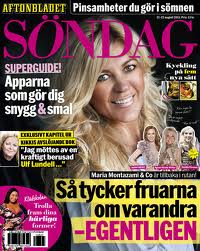 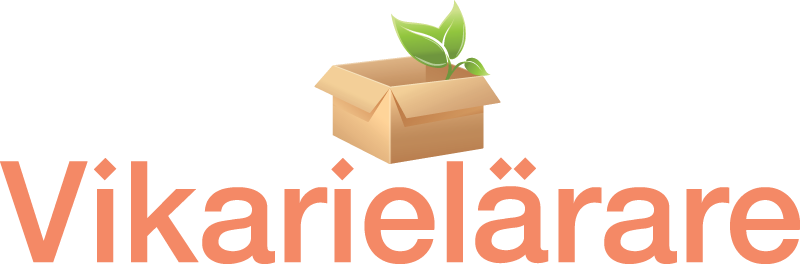 Va där en källa?
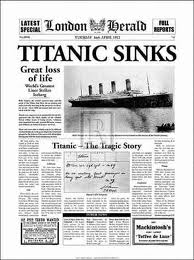 Skriftlig 


Muntlig


Materiell
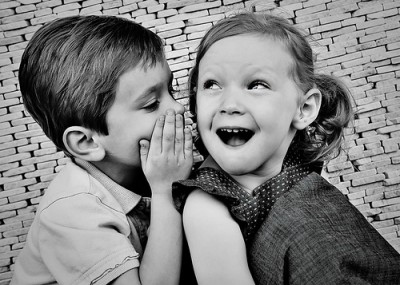 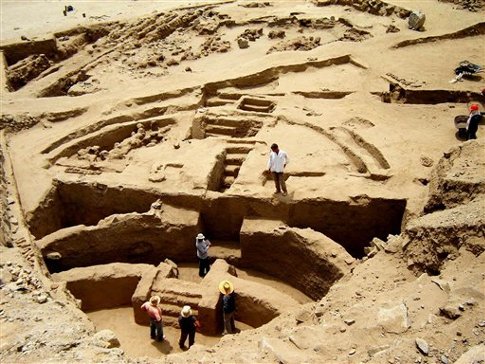 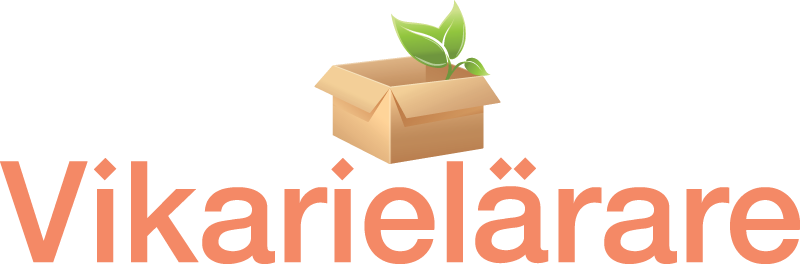 Olika typer av källor
Uppgift: Ta reda på vad en primärkälla respektive en sekundärkälla är och skriv en kort rad om varje.

Primärkällor:


Sekundärkällor:
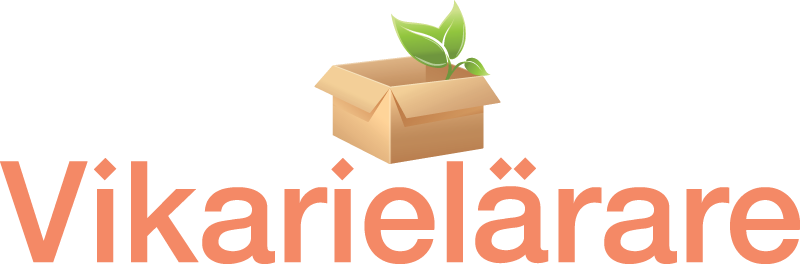 Vilken källa är säkrast?
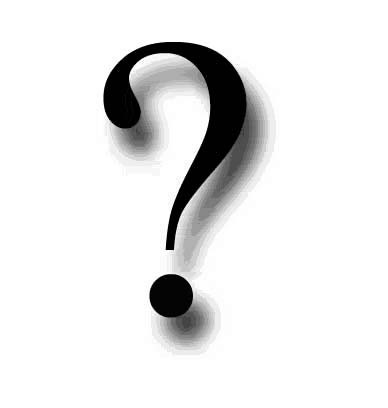 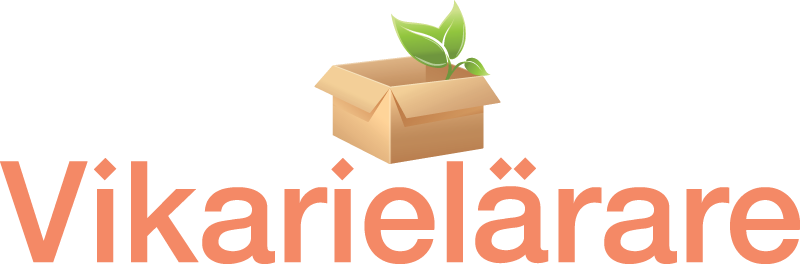 Vem är upphov till källan?
Är källan tendiös?
- Vill källan redovisa sin bild av verkligheten?

Jämför dessa två källor, vad vill de säga? 
USA invaderar Irak
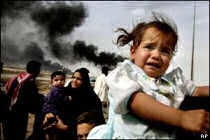 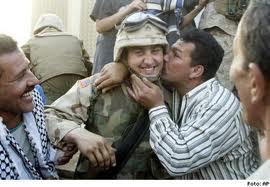 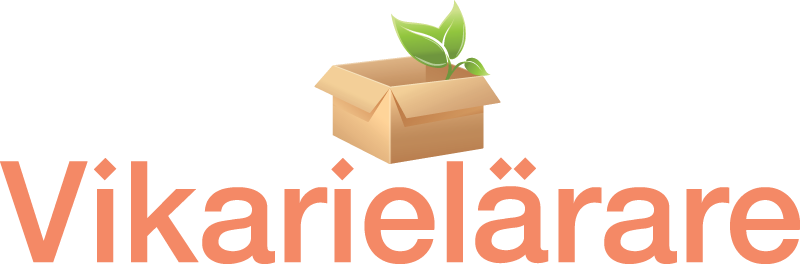 Vem är upphov till källan?
LIVSTIDSSTRAFFET I 					SVERIGE  ÄR BARA 					12 ÅR
					

http://www.youtube.com/watch?v=O2qTdFX6thg
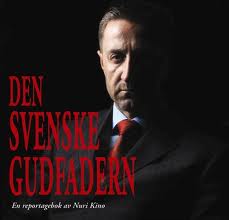 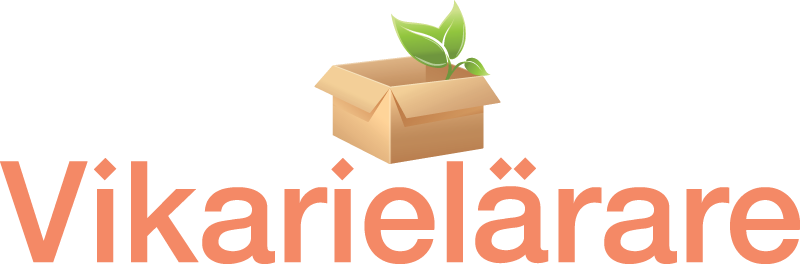 Statistik
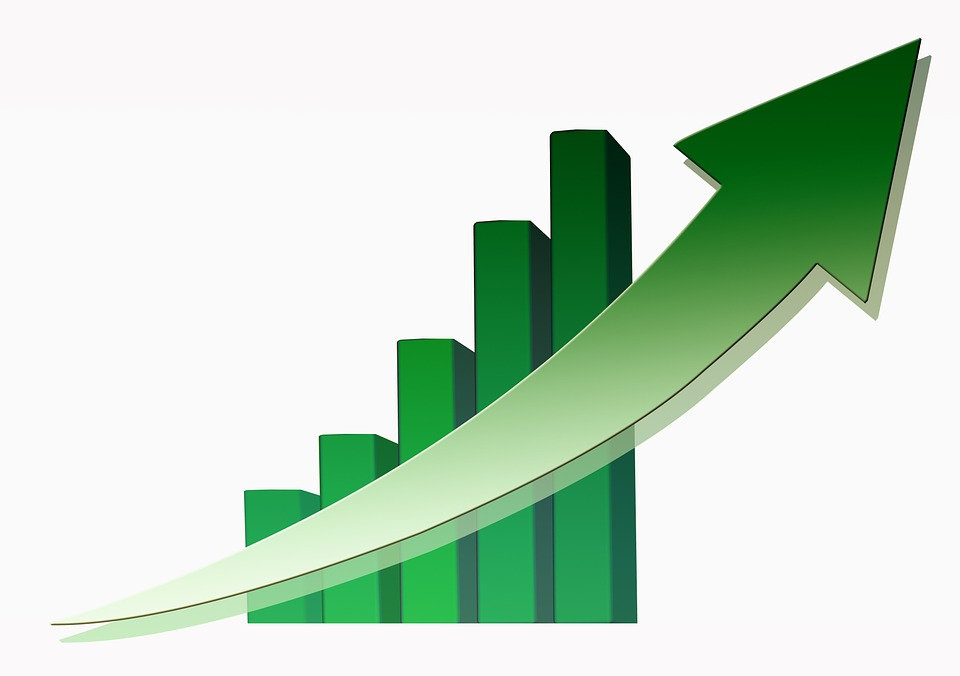 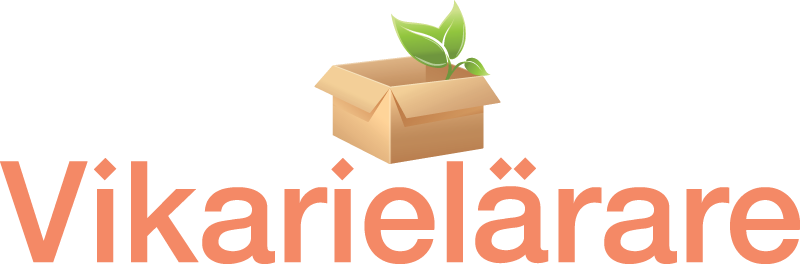 Är källan aktuell eller beroende?
Vad tror ni, var det bättre förr?
 - en färsk källa är mer aktuell, tänk på att vi glömmer med tiden!

Är källan beroende?
Ha många källor som grund!
Men tänk om alla källor springer ur 
Samma källa? = Beroende!
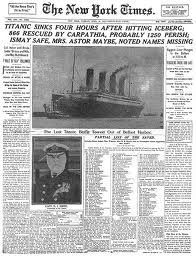 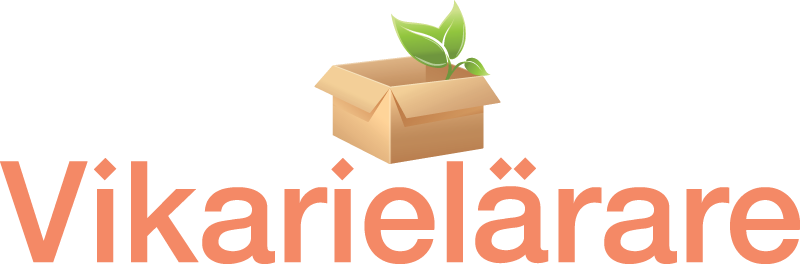 Övningar!
Välj en av följande övningar. Blir du klar med en av dem så fortsätt med den andra! 

1. Förintelsen: 
2. Trovärdighetslistan

Använd gärna skolverkets hemsida. Den är mycket bra då det kommer till källkritik.
http://www.skolverket.se/skolutveckling/itiskolan/kollakallan/kallkritik